14.5.2012
Kriminalita na území okresu Mostve sledovaném období od 1.1.2011 do 31.12.2011
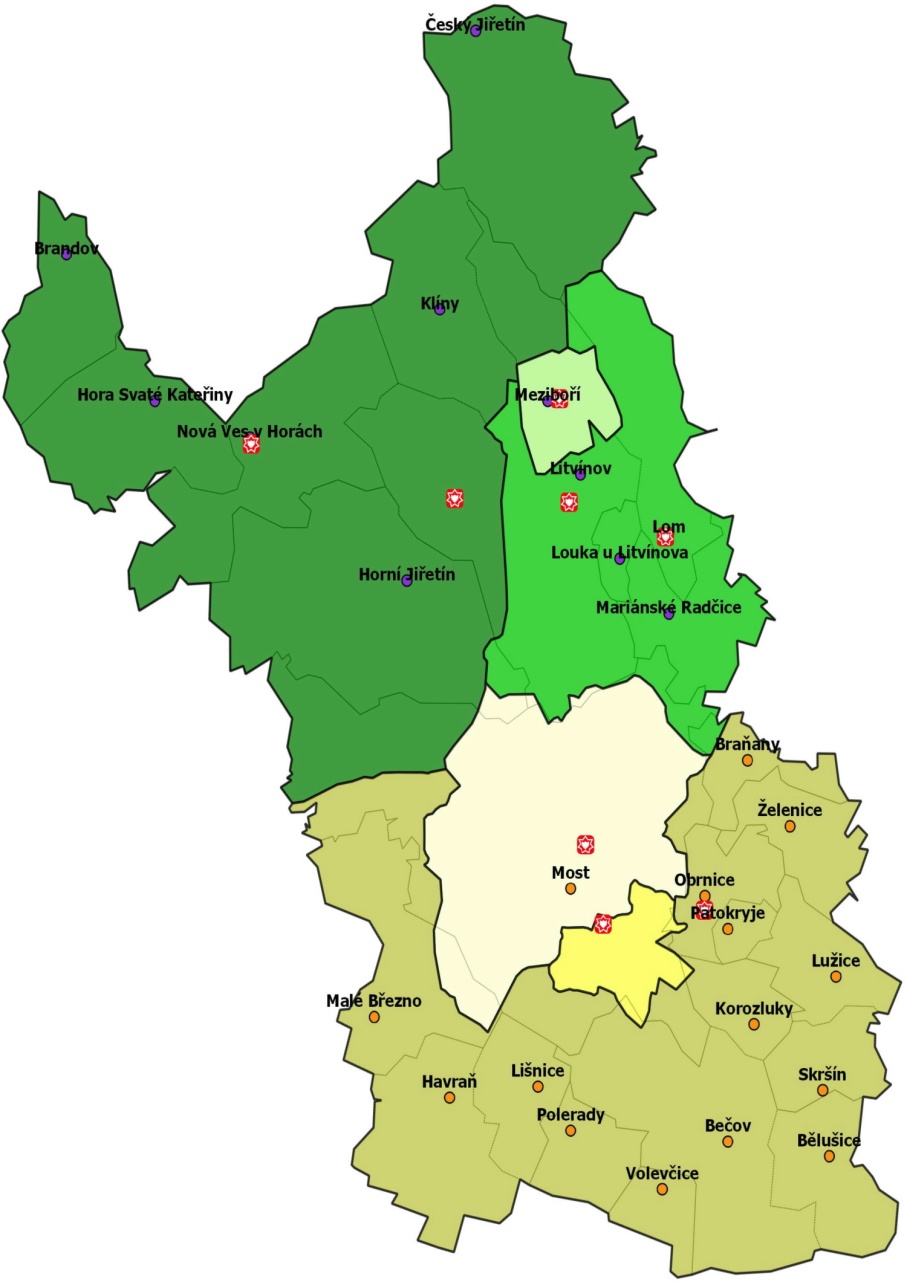 Spravované území základních útvarů Policie ČR
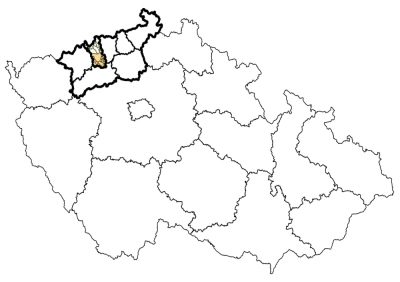 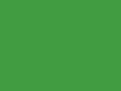 OOP Litvínov Hamr (PS Nová Ves v Horách)
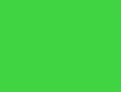 OOP Litvínov (PS Lom)
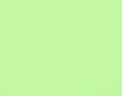 OOP Meziboří
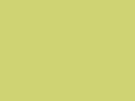 OOP Obrnice
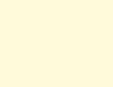 OOP Most
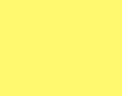 OOP Most Zahradní
2
Kriminalita na území okresu Most ve sledovaném období
14.5.2012
Početní stavy policistů ÚO Most
3
Kriminalita na území okresu Most ve sledovaném období
14.5.2012
KRIMINALITA – základní přehled
* bez vojenských TČ
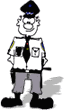 4
Kriminalita na území okresu Most ve sledovaném období
14.5.2012
Celková kriminalita podle linií TČ
5
Kriminalita na území okresu Most ve sledovaném období
14.5.2012
Celková kriminalita podle linií TČ – I. trendy
6
Kriminalita na území okresu Most ve sledovaném období
14.5.2012
Celková kriminalita podle linií TČ – II. trendy
7
Kriminalita na území okresu Most ve sledovaném období
14.5.2012
Podíl nápadu linií TČ na celkové kriminalitě
8
Kriminalita na území okresu Most ve sledovaném období
14.5.2012
[Speaker Notes: VTČ – vojenské trestné činny]
Podíl objasněnosti linií TČ na celkové kriminalitě
9
Kriminalita na území okresu Most v období ve sledovaném období
14.5.2012
[Speaker Notes: VTČ – vojenské trestné činny]
Majetková TČ – krádeže vloupáním
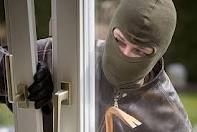 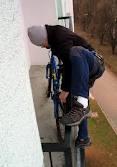 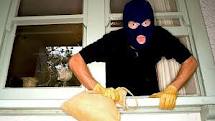 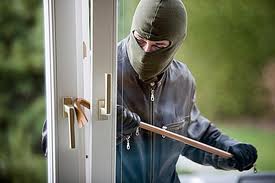 10
Kriminalita na území okresu Most ve sledovaném období
14.5.2012
Majetková TČ – krádeže vloupáním – I. trendy
11
Kriminalita na území okresu Most ve sledovaném období
14.5.2012
Majetková TČ – krádeže vloupáním – II. trendy
12
Kriminalita na území okresu Most ve sledovaném období
14.5.2012
Majetková TČ – krádeže vloupáním – III. trendy
Přibližná struktura ostatních objektů
(TSK 390)

18% sklepy
11% komory
  8% zahradní boudy a altány
  6% garáže
  6% skladovací prostory
  3% trafostanice a rozvody elektřiny
  3% dvory a zahrady
  3% pracovní stroje
  3% stodoly a kůlny
  2% železniční vagóny 
37% jiné neuvedené objekty

sklepy + komory + byty » panelový dům
13
Kriminalita na území okresu Most ve sledovaném období
14.5.2012
Majetková TČ – krádeže prosté
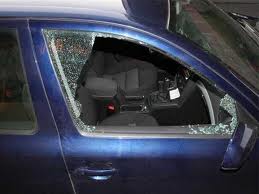 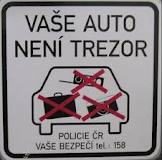 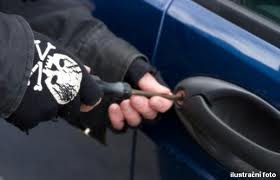 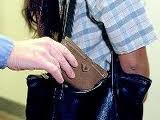 14
Kriminalita na území okresu Most ve sledovaném období
14.5.2012
Majetková TČ – krádeže prosté - trendy
15
Kriminalita na území okresu Most ve sledovaném období
14.5.2012
Majetková TČ – krádeže prosté
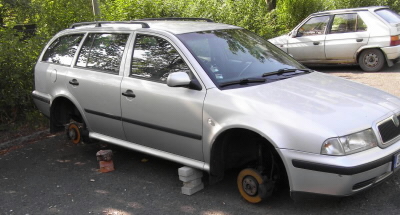 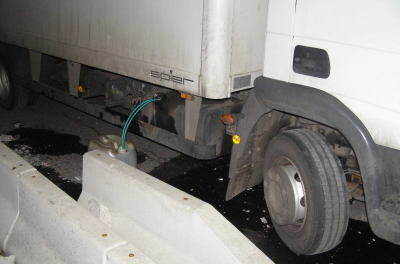 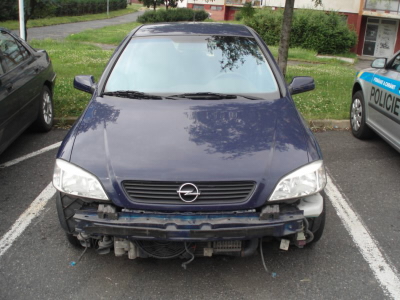 16
Kriminalita na území okresu Most ve sledovaném období
14.5.2012
Přehled o činnosti základních útvarůzkrácené přípravné řízení
17
Kriminalita na území okresu Most ve sledovaném období
14.5.2012
Přehled o činnosti základních útvarůtrestní řízení
18
Kriminalita na území okresu Most ve sledovaném období
14.5.2012
Přehled o činnosti základních útvarůdomácí násilí
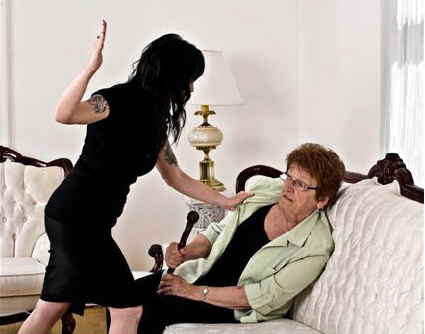 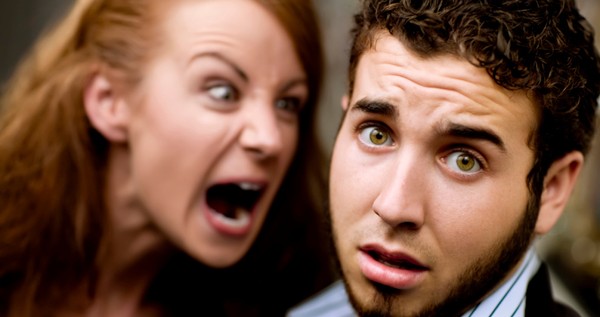 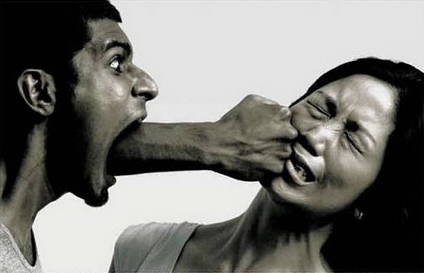 19
Kriminalita na území okresu Most v období ve sledovaném období
14.5.2012
Přehled o činnosti základních útvarůpřestupkové řízení
20
Kriminalita na území okresu Most ve sledovaném období
14.5.2012
DOPRAVNÍ NEHODOVOSTzákladní přehled
21
Kriminalita na území okresu Most ve sledovaném období
14.5.2012
DOPRAVNÍ NEHODOVOSTzákladní přehled - trendy
22
Kriminalita na území okresu Most ve sledovaném období
14.5.2012
DOPRAVNÍ NEHODOVOSTpříčina & druh srážky
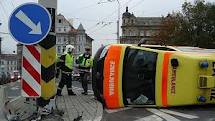 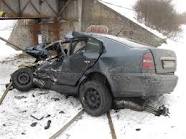 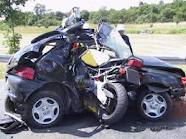 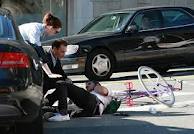 23
Kriminalita na území okresu Most ve sledovaném období
14.5.2012
D ě k u j i   z a   p o z o r n o s t
plk. Mgr. Jiří Volprecht	     

				  974 438 220			
	  			  724 103 044			
				  mouo@mvcr.cz		 

 por. Ing.  Denis Čiliak
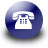 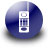 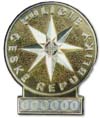 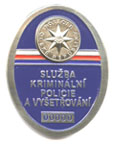 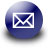 24
Kriminalita na území okresu Most ve sledovaném období
14.5.2012